World War II
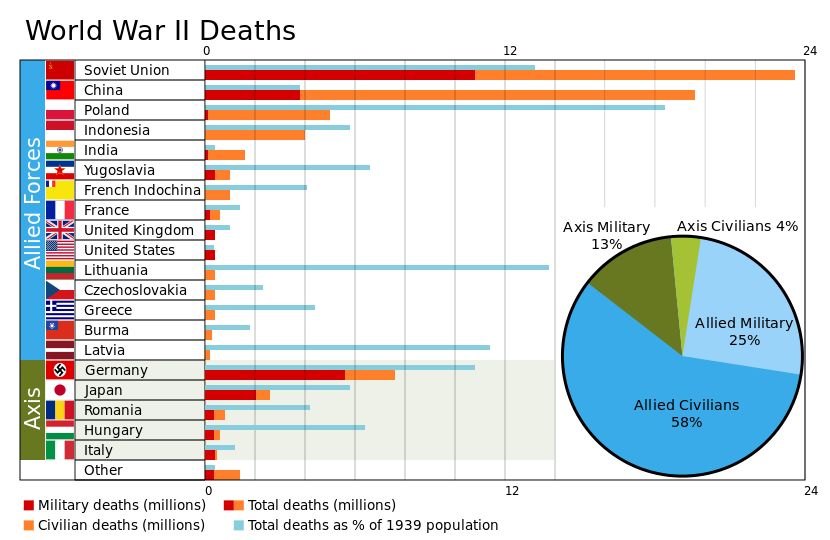 The European Course
The Beginning
WWII begins when the Nazi blitzkrieg invades Poland from the West while the Soviets invaded from the East
Although Britain promised support they were incapable of getting troops into Poland
USSR takes Estonia, Latvia and Lithuania (Baltic states) as well as Finland
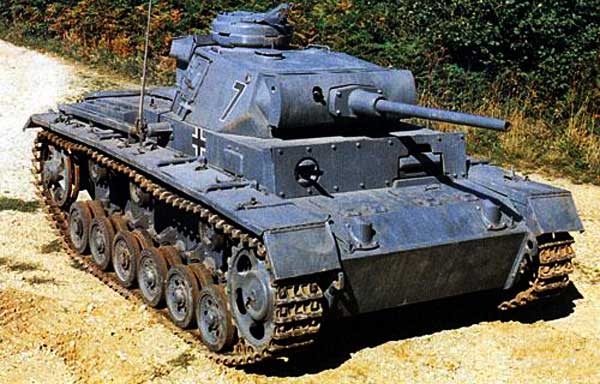 Denmark and Norway
Hitler then moves on to Denmark and Norway
Why was Norway important for Germany?
Swedish Iron Ore

Result: Neville Chamberlain is replaced by Winston Churchill
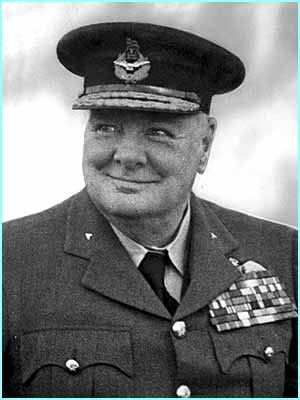 Churchill’s first speech as Prime Minister
"I would say to the House, as I said to those who have joined this Government, I have nothing to offer but blood, toil, tears and sweat. We have before us an ordeal of the most grievous kind. We have before us many long months of toil and struggle.

       "You ask what is our policy. I will say, it is to wage war with all our might, with all the strength that God can give us, to wage war against a monstrous tyranny never surpassed in the dark, lamentable catalogue of human crime.

       "You ask what is our aim? I can answer in one word: Victory. Victory at all costs. Victory in spite of all terror. Victory however long and hard the road may be. For without victory there is no survival."
First speech as Prime Minister, House of Commons, 13 May 1940
The Blitzkrieg rages on
May-June ‘40
Hitler attacks Belgium, Holland and then roles into France on May 12th. 
Paris captured on June 14th. 
300,000 plus British soldiers escape by way of Dunkirk (Operation Dynamo)
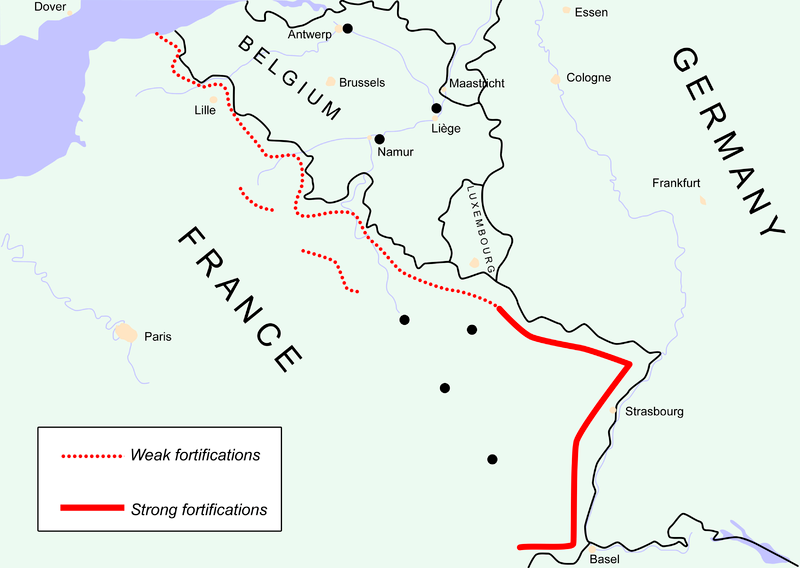 Nice job France
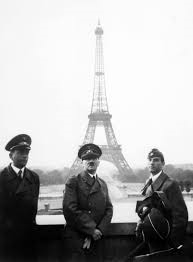 http://www.youtube.com/watch?v=003iC7VZmYc
Battle of Britain
After France fell in just under six weeks to the Nazi’s, Great Britain was the only major power left to stand up to Hitler.  
Hitler actually offered a favorable peace agreement to Great Britain.
The Luftwaffe was able to gain air superiority over the Royal Air Force
London Blitz
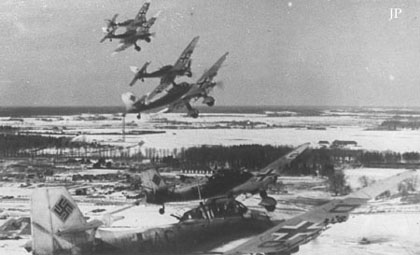 Why was Great Britain able to survive?
Geography
German bombers were vulnerable once their shorter range fighters had to return home
Messerschmitt Bf 109
Radar
Hitler bombs cities instead of RAF airfields
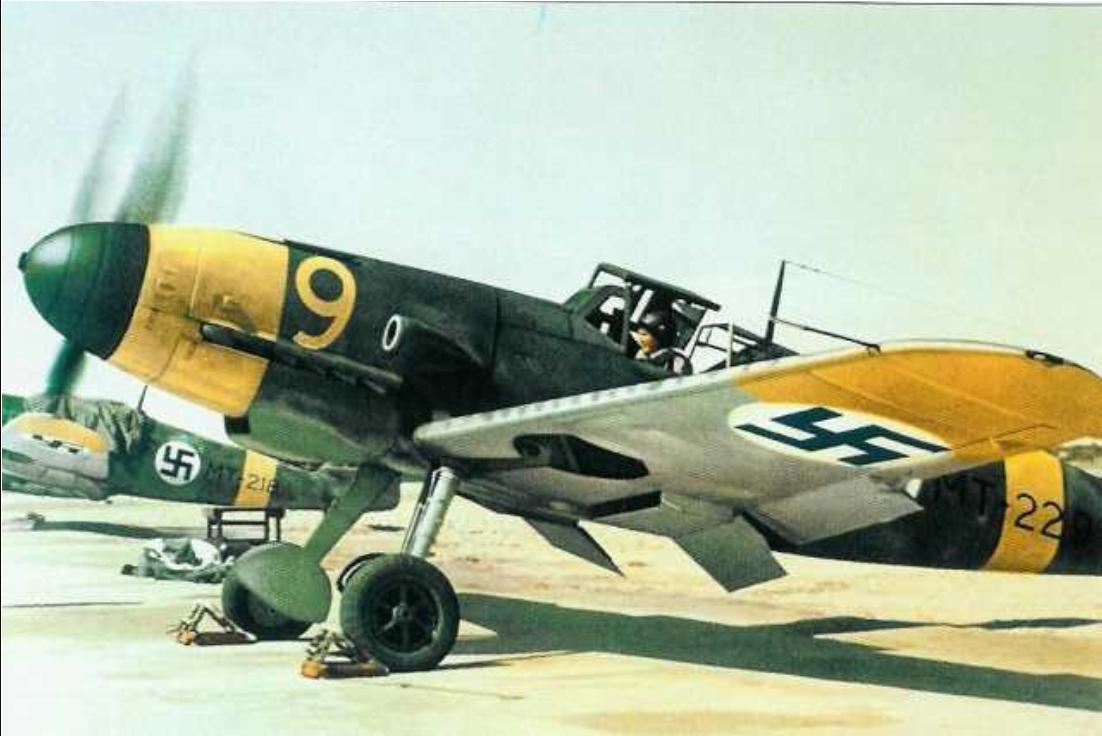 Results of the Battle of Britain
This represented the first time Hitler was  not able to gain his objective
Churchill puts pressure on FDR to help G.B. 
Hitler's failure to take Britain will later allow a launch pad for the allies to retake France in 1944
Significance of the Mediterranean and the Balkans
Set backs for the Allies
British troops had to go fight in North Africa and Greece
Hitler couldn’t invade USSR until six weeks later

North Africa would be the first place American soldiers would land in the European theatre
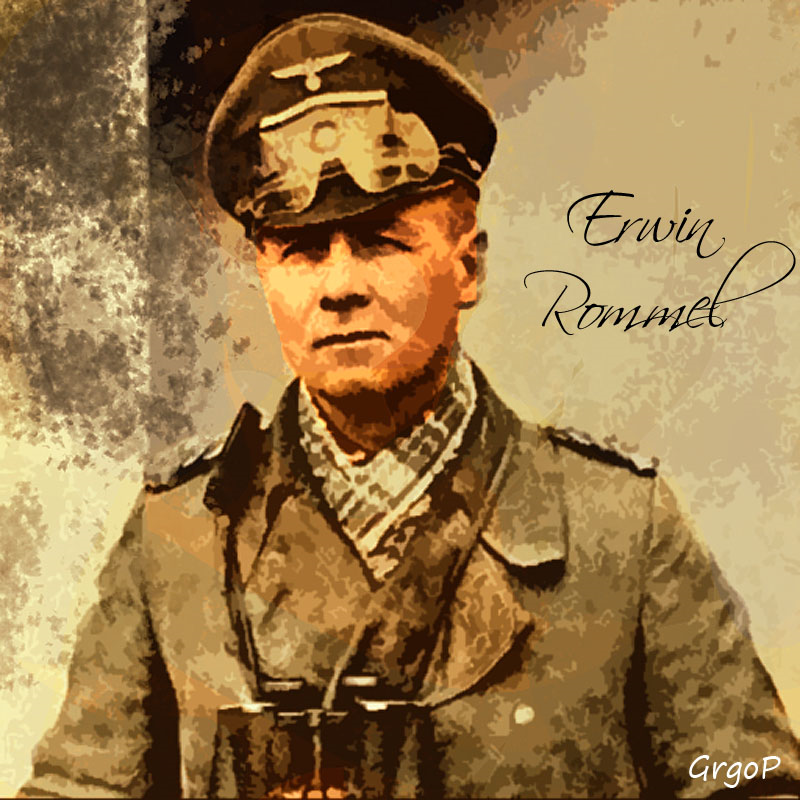 Operation Barbarossa
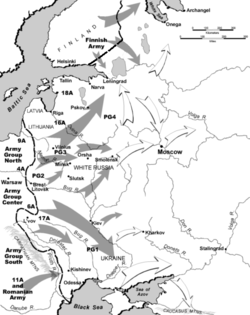 Hitler's motivations:
Hitler tries to fulfill Lebensraum
Desire for USSR oil
Eliminate Slavs and Communists
Quell Stalin’s territorial gains

Strategy:
North=Leningrad
Middle=Moscow
South=Ukraine/Caucuses (Oil)
Why were the Soviets able to defeat The German Army?
Germans thought it would be a swift battle
Out ran their supply line
Hitler becomes commander
Germans could not replace tanks or other weapons
Russian female snipers
Use of radios in tanks and aircraft (Historian Richard Overy)
Stalin wasn’t making decisions
Patriotism
USSR loses ¾ of iron ore, coal and steel, ¼ of its railway and 40% of its electricity
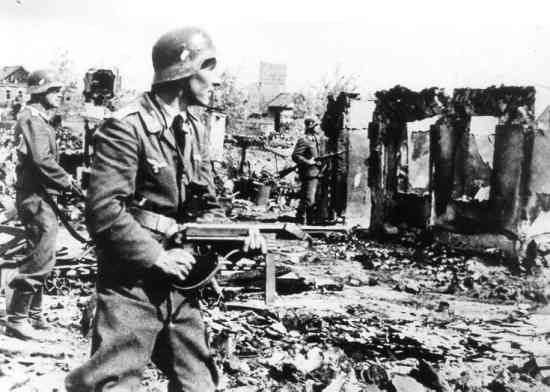 Operation Torch
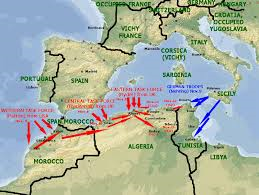 Significances:
Prevented the Suez canal from falling to Hitler
Experience for Allies in large scale invasion
Launch pad for Italy
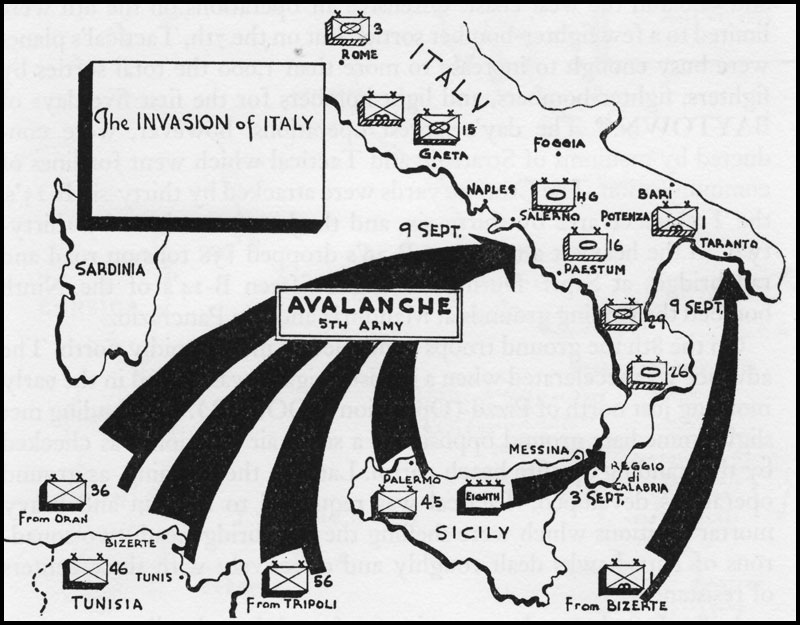 Invasion of Italy
Fascism ends in Italy April ‘45
Tied down German divisions
Improved relations with Stalin
Operation Overlord
Planning for D Day began at the Tehran Conference (Nov-Dec 1943)
On June 6, 1944 326,000British, Canadian and American troops landed on Normandy (Gold, Juno, Sword, Omaha and Utah beaches) 
Within a month most of Northern France was liberated 
The Nazi’s were able to defeat the allies at Siegfried and also during the Battle of the Bulge (Ardennes) 
Allies eventually cross through the Rhine on March 1945
April 30, 1945: Hitler swallows a bullet (May 7, 1945, VE Day)
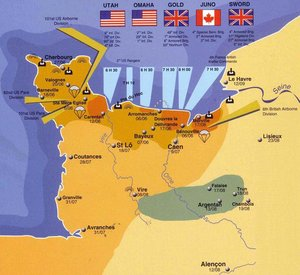 D Day facts
Invasion of Normandy (D-day) until now is the largest sea invasion in history, with almost three million troops crossing the English Channel from England to France that was occupied by Nazi Germany.
Invasion of Normandy opened with a parachute and glider landings in the early morning, the sea air and artillery attacks, and amphibious landings morning, on June 6, D-Day.
Battle for control of Normandy continued for more than two months, with campaigns to break through German lines and spread from coast Allies already controlled. The invasion ended with the liberation of Paris, and the fall of the Falaise pocket in late August 1944.
Approximately 6900 marine vehicles, including the 4100 Lander vehicle, used for the D-Day invasion, led by Admiral Bertram Ramsay.
In the D-Day invasion, 12,000 aircraft, including 1,000 paratroopers aircraft carrier, 10,000 tons of bombs will be dropped into the German defense, and aircraft will conduct 14 000 attack missions.
http://www.history.com/videos/d-day-deception#allied-advance-stalls-at-normandy
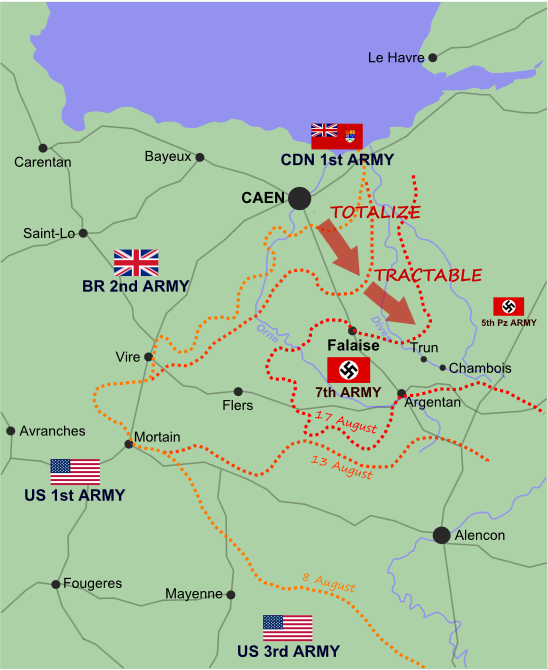 Work Cited
http://upload.wikimedia.org/wikipedia/commons/thumb/f/f1/World_War_II_Casualties2.svg/830px-World_War_II_Casualties2.svg.png 
http://www.fiddlersgreen.net/vehicles/Panzer-PzIII-Tank/IMAGES/Panzer-III-WWII-Nazi-Tank-Title.jpg 
http://news.bbc.co.uk/olmedia/1715000/images/_1719931_churchill_gall.jpg 
http://www.winstonchurchill.org/learn/speeches/quotations 
http://upload.wikimedia.org/wikipedia/en/archive/d/db/20111126142107!Adolf_Hitler_in_Paris_1940.jpg 
http://4.bp.blogspot.com/-rgiYD8L7P5M/Tt0OtipKFmI/AAAAAAAAPhE/O-fWIfNF5xA/s1600/Luftwaffe.jpg 
http://upload.wikimedia.org/wikipedia/commons/d/d7/Messerschmitt_Bf_109G-2.jpg  
http://madmikesamerica.com/wp-content/uploads/2012/08/erwin_rommel_the_desert_fox_by_grgo1408-d4qu1om.jpg 
http://upload.wikimedia.org/wikipedia/commons/thumb/3/36/Operation_Barbarossa_corrected_border.png/250px-Operation_Barbarossa_corrected_border.png 
http://www.toptenz.net/wp-content/uploads/2011/08/Stalingrad.jpg 
http://th02.deviantart.net/fs71/300W/i/2012/154/2/8/world_war_2__operation_overlord_by_titanicfan1000-d525zu6.jpg
 http://www.dailyworldfacts.com/d-day-facts/